Università della Calabria
Dipartimento di Ingegneria Civile - DINCI
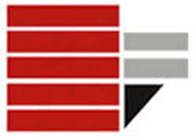 Corso di Laurea  in Ingegneria Civile
Indirizzo Struture
Tesi di Laurea
“…………………………………”
Candidato
……………
   matricola ………..
Relatore	
Prof. ………………….
25 novembre 2021
Anno Accademico ……… / ………..
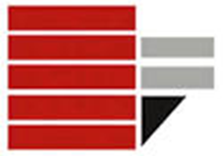 OBIETTIVI
1- VALUTARE GLI EFFETTI DEL FUOCO SU STRUTTURE STRATEGICHE QUALI GLI OSPEDALI:
METODO DELL’ISOTERMA 500° C: effetti della fase di riscaldamento;
METODO DELLA RESISTENZA RESIDUA: effetti della fase di raffreddamento, tenendo conto del raffreddamento lento dei compartimenti.
2- ANALIZZARE UN CASO STUDIO REALE DI UN PLESSO OSPEDALIERO VULNERABILE NEI    CONFRONTI DELL’AZIONE SISMICA: IL PLESSO OSPEDALIERO DI MARATEA.
3- EFFETTUARE L’ANALISI TERMICA DELL’EDIFICIO OSPEDALIERO NELLO STATO DI FATTO. CONFRONTARE I RISULTATI DEI DUE METODI UTILIZZATI PER LA VALUTAZIONE DELLA RESISTENZA 
AL FUOCO.
4- PROGETTARE UN INTERVENTO DI ADEGUAMENTO SISMICO PER LA STRUTTURA IN ESAME PREVEDENDO L’UTILIZZO DI ISOLATORI A PENDOLO SCORREVOLE.
5- EFFETTUARE ANALISI SISMICHE NON LINEARI SULLA STRUTTURA A BASE FISSA E SULLA STRUTTURA ISOLATA NELLE DIVERSE CONDIZIONI: 
struttura non esposta al fuoco;
struttura esposta a diversi scenari di incendio;
struttura interessata da diverse durate di esposizione al fuoco.
Candidato: …………..  …………..   ……………..
Dipartimento di Ingegneria Civile-Unical. Seduta di laurea 25-11-2021
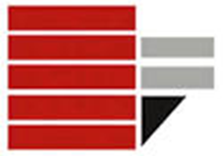 CONCLUSIONI
L’azione del fuoco determina una riduzione di rigidezza e di resistenza degli elementi strutturali. Il metodo della resistenza residua è più cautelativo nei riguardi della riduzione di rigidezza, mentre non lo è sempre nei riguardi della riduzione di resistenza.

La struttura ospedaliera di Maratea, con elevata vulnerabilità sismica nell’attuale stato di fatto, presenta un aggravio del livello di danneggiamento in presenza di incendi di diversa durata. 

La struttura ospedaliera adeguata mediante isolamento alla base presenta una notevole riduzione della vulnerabilità sismica sia in presenza che in assenza di fuoco.

Le analisi sismiche non lineari evidenziano che non sempre uno dei due metodi per la valutazione della resistenza al fuoco risulta essere più cautelativo dell’altro. Localmente in termini di duttilità alcuni elementi si trovano in condizioni peggiori utilizzando il metodo dell’isoterma 500° C, altri con il metodo della resistenza residua (effetti di ridistribuzione della duttilità; effetti torsionali; effetti di riduzione della resistenza).
Candidato: …………..  …………..   ……………..
Dipartimento di Ingegneria Civile-Unical. Seduta di laurea 25-11-2021
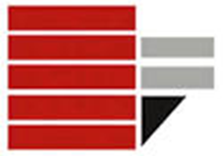 UNIVERSITÀ DELLA CALABRIA
GRAZIE PER L’ATTENZIONE!
Candidato: …………..  …………..   ……………..
Dipartimento di Ingegneria Civile-Unical. Seduta di laurea 25-11-2021